Optimizing Sparse matrix-vector multiplication on the EPAC architecture
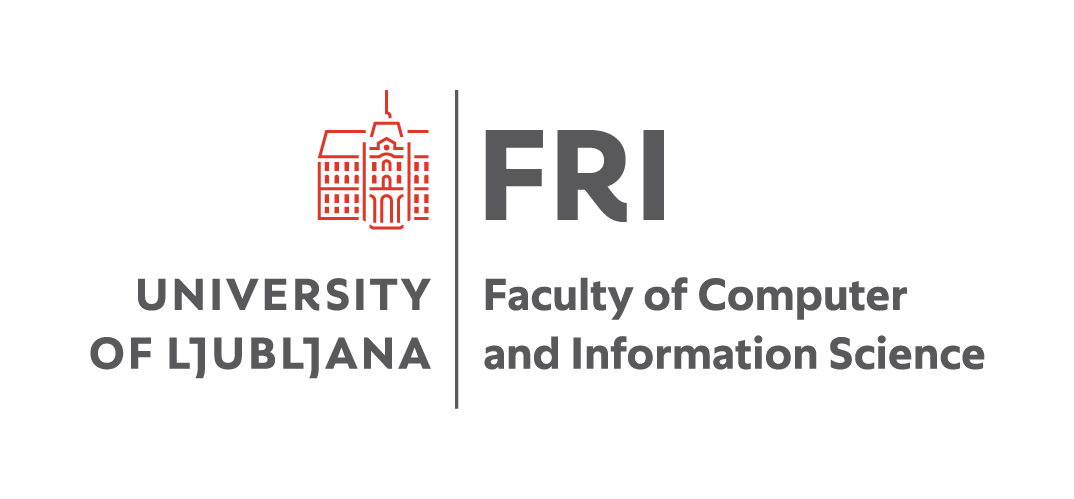 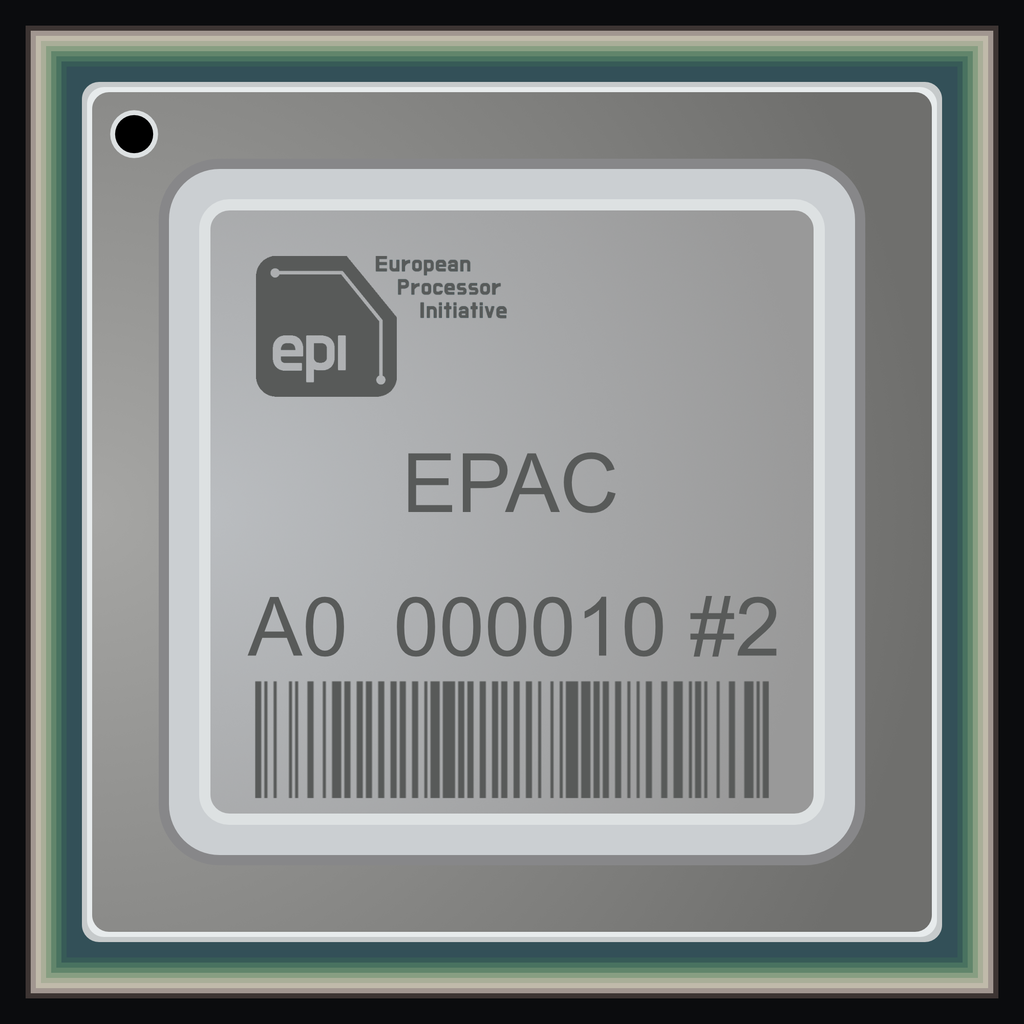 ASHPC25,
Rimske Toplice, Slovenia, 19 – 22 May,  2025
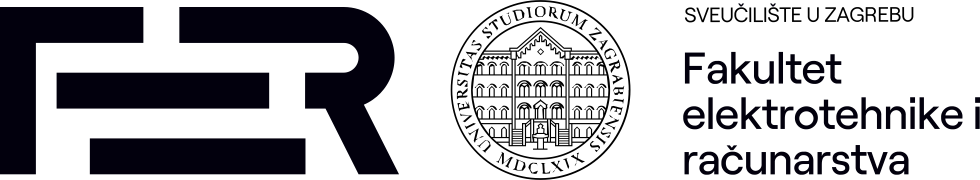 1
[Speaker Notes: Hello, and thank you for this opportunity. We are excited to present our work on optimizing Sparse Matrix-Vector Multiplication, or SpMV, on the EPAC architecture – a major milestone in Europe's pursuit of processor independence.”]
EPAC – European processor accelerator core
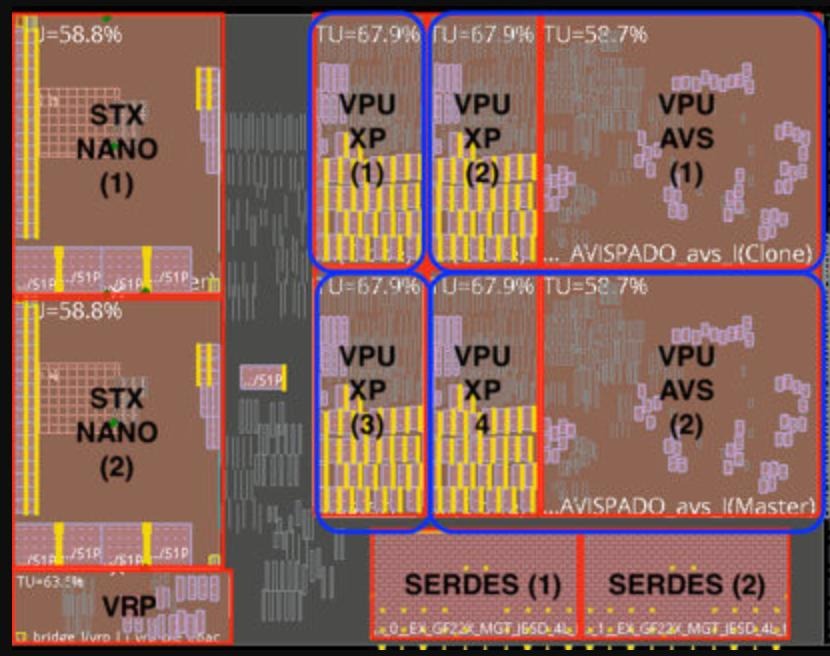 2
[Speaker Notes: Our work aligns with the European Processor Initiative, which aims to develop high-performance, energy-efficient processors with fully European technology. At the core of our study is the Vitruvius vector processor built on the RISC-V Vector extension for which we can see the schematic on the screen.”]
Sparse matrix
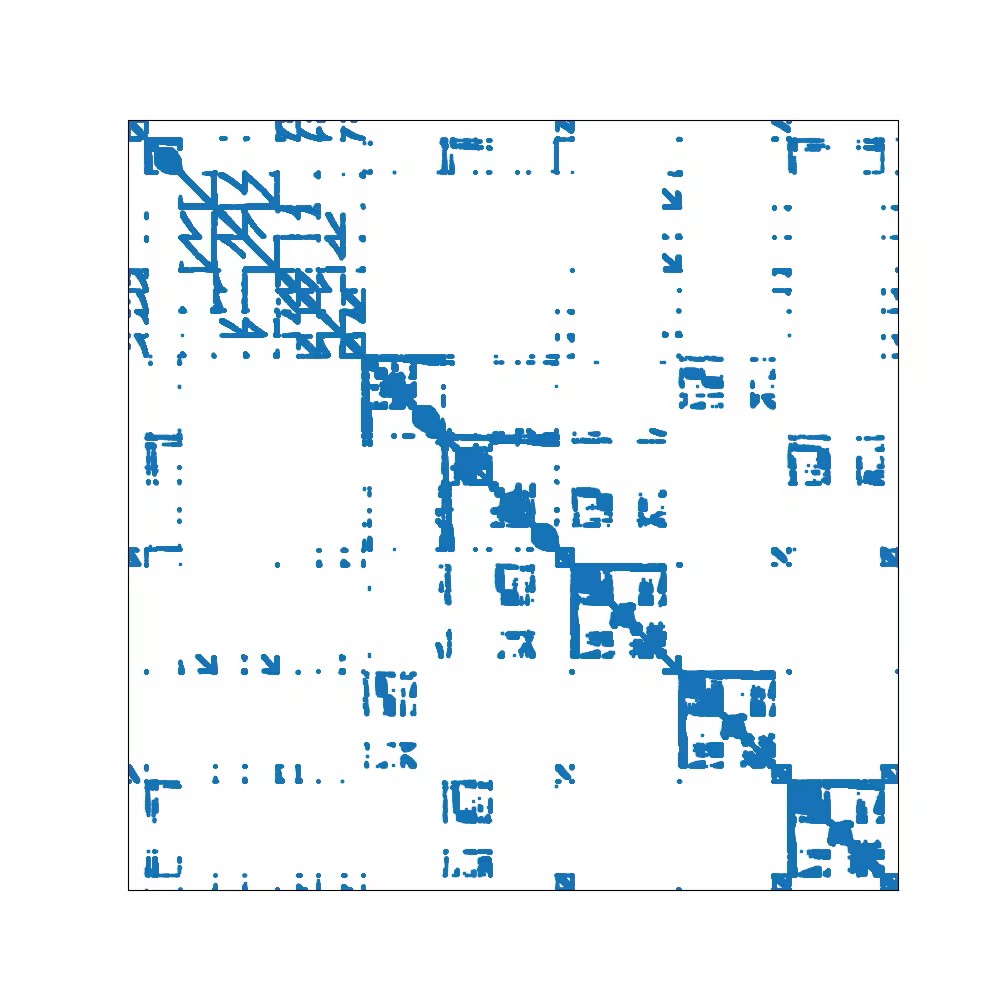 Matrices with the majority of elements zero
Compact representation
Storing in a format which avoids storing zeros
Irregularity is a drawback in parallel implementations
Different formats optimize storage or computation
3
[Speaker Notes: We are interested in sparse matrices as they are still mystery in the world of high performnance computing. The sparse matrices are just regular matrices but with majority zero elements, therefore we came up with different representation, which avoid storing zero elements. However, by focusing on non-zero elements we pay a price as we open doors to the irregular access, which breaks principles of caches]
Experimental setup
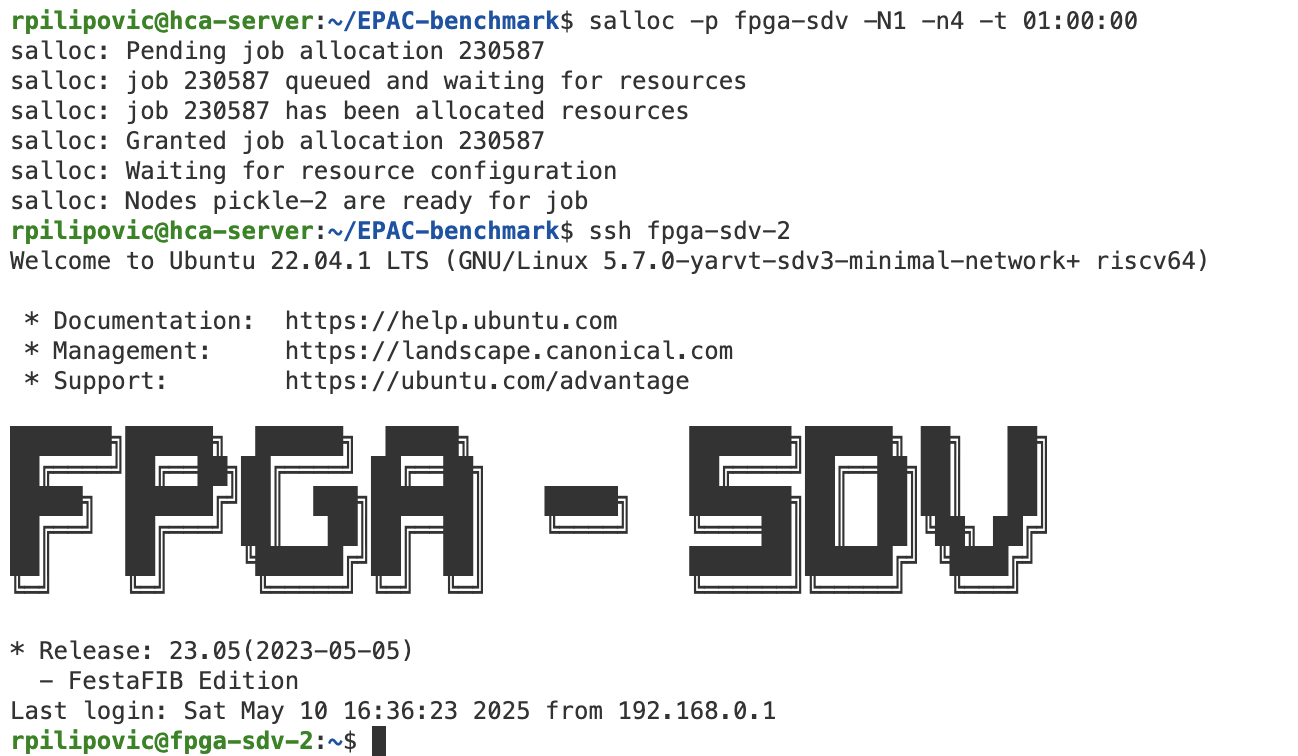 Experiments run on FPGA Software Development Vehicles (FPGA – SDV)
Implement Vitrivius architecture on FPGA fabric
Located at the HCA server at the Barcelona supercomputing centre
4
[Speaker Notes: Our experiments were run on FPGA Software Development Vehicles that emulate EPAC processors, hosted at the Barcelona Supercomputing Center.”]
Compressed Sparse Row (CSR) format
Data: Compressed non-zero elements
Columns: Index of columns
2
3
4
7
8
9
5
6
2
9
7
1
1
3
9
0
4
6
8
9
7
7
0
9
4
2
5
8
0
4
5
9
Input vector
x0
x1
x2
x3
x4
x5
x6
x7
[Speaker Notes: One of the most fundemental format still represents CSR -> Compressed Sparse Row Format in which we eliminate non zero elements at each row and present them in representation. To know the original location of elements, we store non-zero elements as well as their column indices.]
Sparse matrix-vector multiplication (SpMV) with CSR Vector length = 8
Input vector in memory
Columns (VREG)
Memory Gather
2
3
4
7
8
9
5
6
x0
x1
x2
x3
x4
x5
x6
x7
x2
x3
x4
x7
x8
x9
x5
x6
VMUL
Data (VREG)
Masked reduction
Result
Second row
First row
[Speaker Notes: How do we execute SpMV. The idea is simple, by relying on column indices we employ memory gather operation to get to the elements of input vector. Then we employ vector multiplicitatio to calculate product between non zero elements of matrix and vector. Thre we perform masked reduction, as some parts of vectors may belong to a different row.]
SpMV with CSR, Vector length = 8
Input vector in memory
Columns (VREG)
Memory Scatter/Gather
2
9
7
1
1
3
9
6
0
x0
x1
x2
x3
x4
x5
x6
x7
x2
x9
x7
x1
x1
x3
x9
x0
VMUL
Data (VREG)
Masked reduction
Result
[Speaker Notes: The we continue in a simmilar manner with next batch of data]
SpMV with CSR, Vector length = 8
Input vector in memory
Columns (VREG)
Memory Scatter/Gather
4
6
8
9
7
7
0
6
9
x0
x1
x2
x3
x4
x5
x6
x7
x4
x6
x8
x9
x7
x7
x0
x9
VMUL
Data (VREG)
Masked reduction
Result
[Speaker Notes: and producing one element of output vector]
SpMV with CSR, Vector length = 8
Input vector in memory
Columns (VREG)
Memory Scatter/Gather
4
2
5
8
0
4
5
6
9
x0
x1
x2
x3
x4
x5
x6
x7
x4
x2
x5
x8
x0
x4
x5
x9
VMUL
Data (VREG)
Masked reduction
Result
[Speaker Notes: at time.]
SpMV with CSR without Gather/Scatter operation
Input vector in VREG
Input vector in memory
Columns (VREG)
Vector permutation
Memory Gather
2
3
4
7
8
9
5
6
x0
x1
x2
x3
x4
x5
x6
x7
x2
x3
x4
x7
x8
x9
x5
x6
VMUL
Data (VREG)
Masked reduction
Result
Second row
First row
[Speaker Notes: This is however one approach. On the other side, we explore also vector permuatiation function that involve communication between lanes in vector processor. The idea is simple, we load the vector without gather operation, thus relieving it from irregular access in memory and let the VPU to reshuffle elements.]
Results
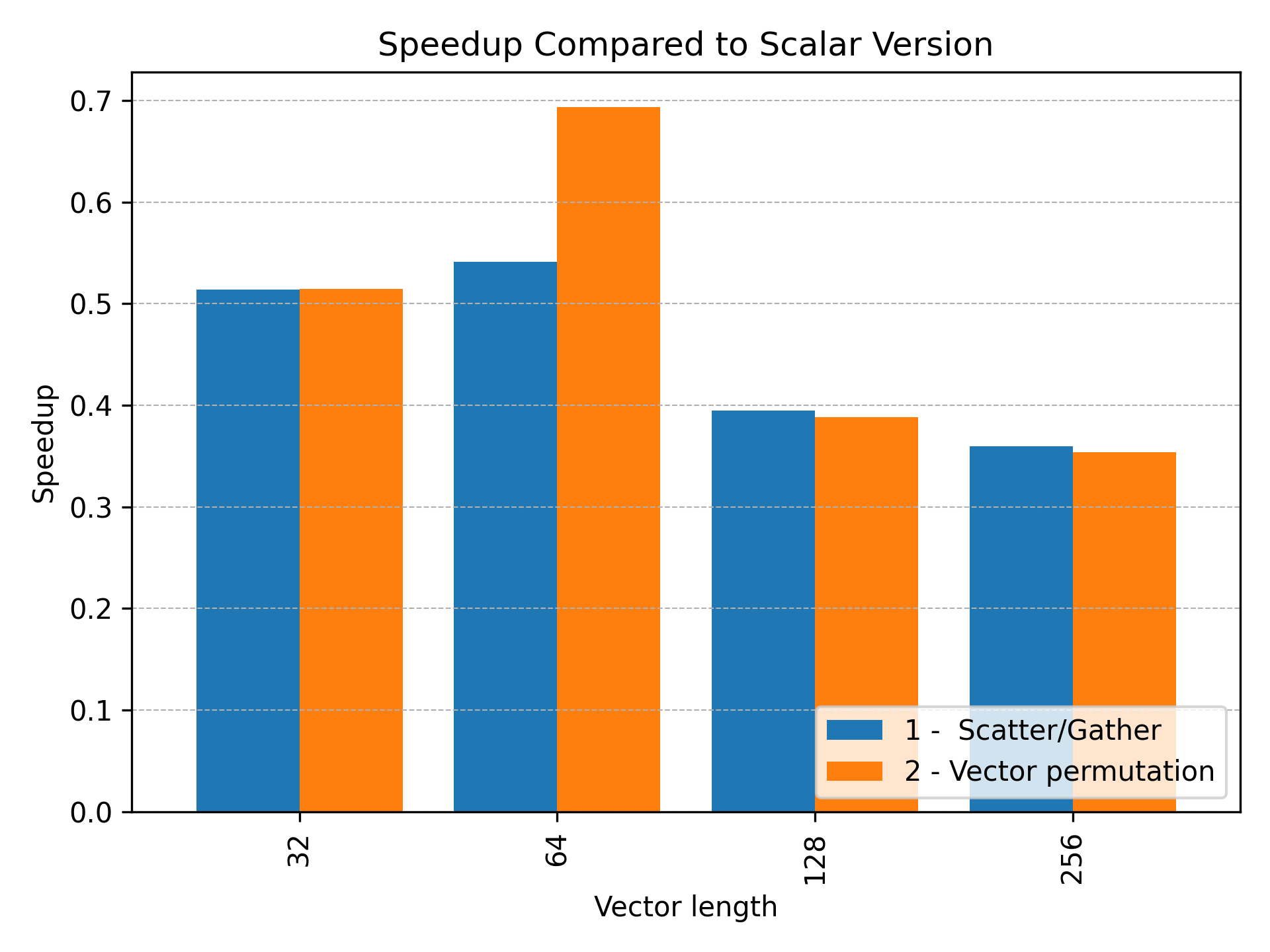 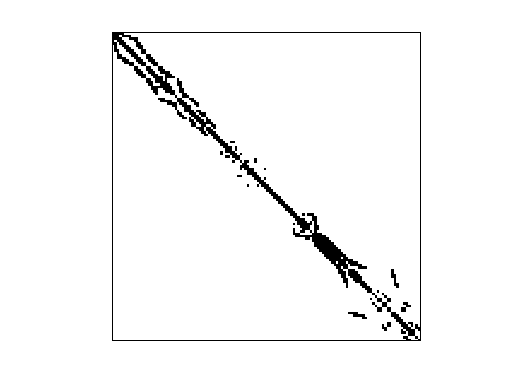 DWT_512.mtx
[Speaker Notes: We experimented with couple of matrix. The first is DWT_512 which is presented on the left (the black part are non zero elements). As we can see the speed up is smaller than 1, meaning that vectorized version underperforms, both of them.]
Results
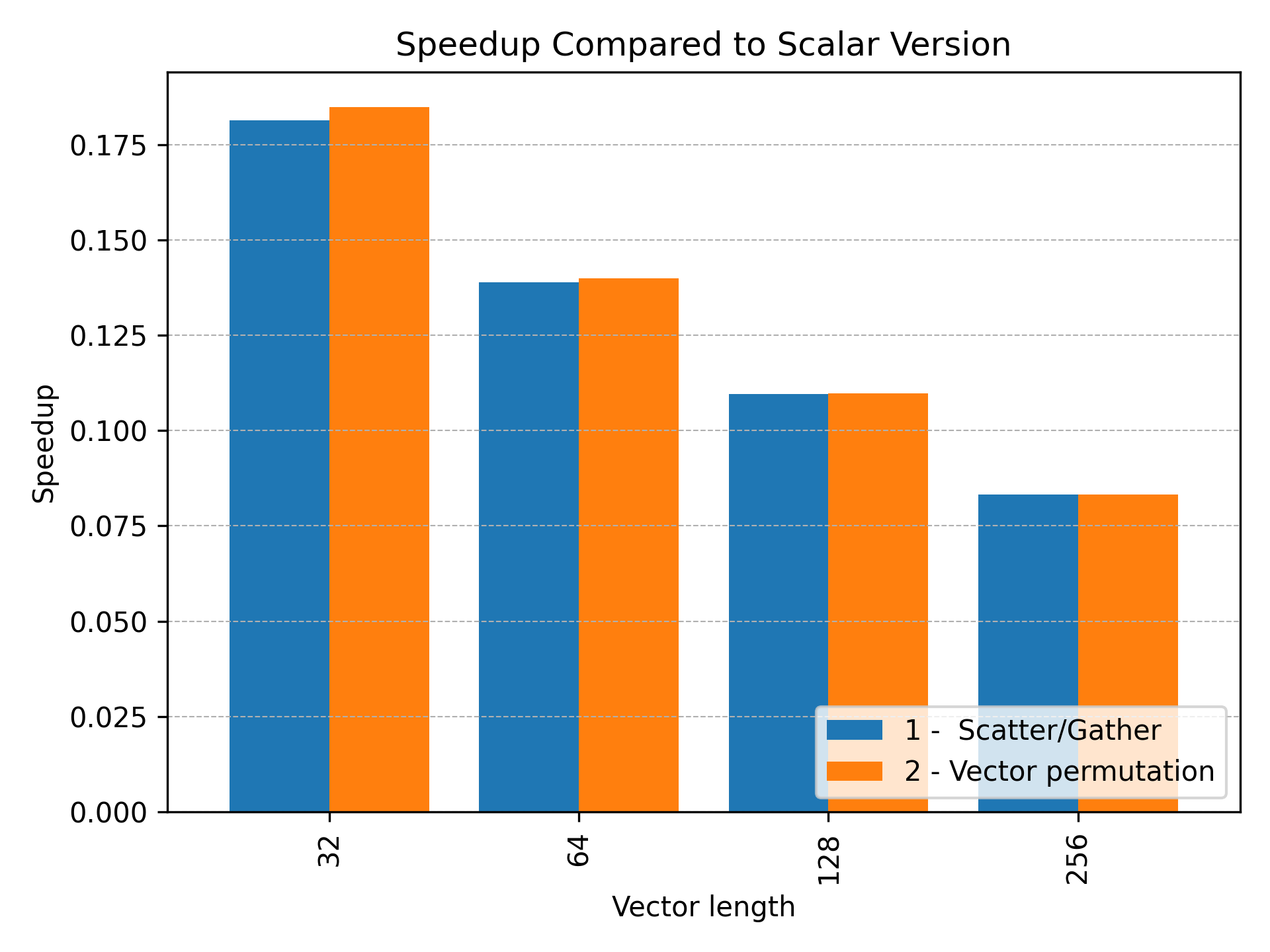 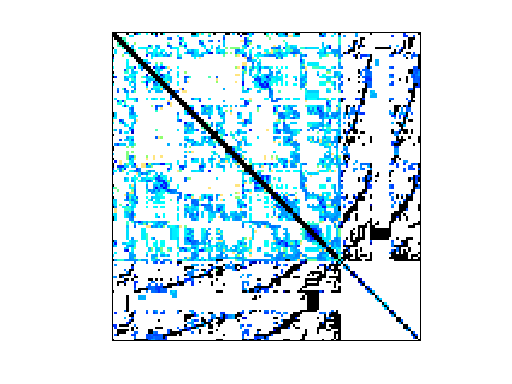 scircuit.mtx
[Speaker Notes: The simmilar thing for scircuit matrix]
Results
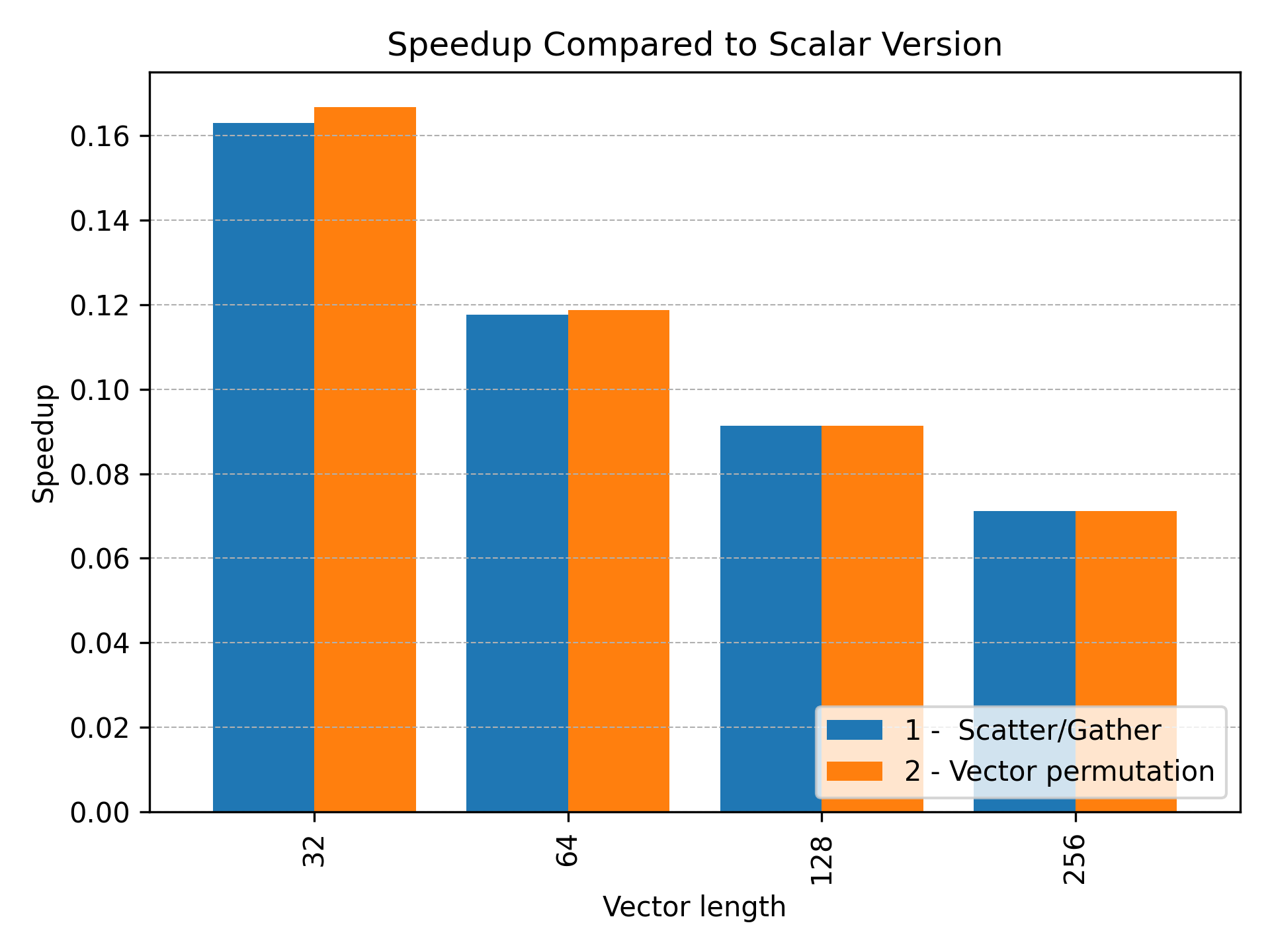 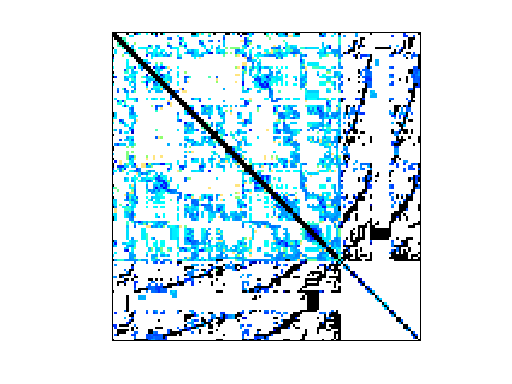 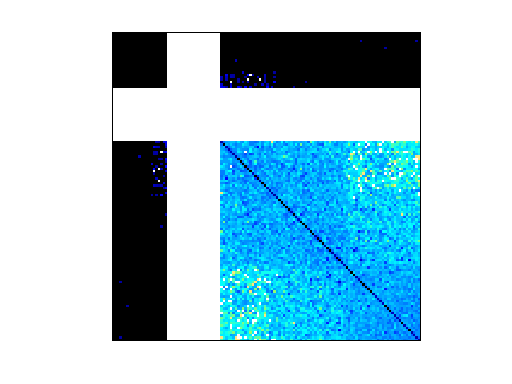 cop_20kA.mtx
[Speaker Notes: and for cop_20KA matrix. We attribute this to the masked reduction as the reduction operation in VPU requires the traffice on the NOC that connects vector lanes.]
ELLPACK (ELL) format
Data: Compressed non-zero elements
2
3
4
7
8
9
5
6
2
9
7
1
1
3
9
0
4
6
0
9
7
0
0
9
4
2
5
8
0
0
0
0
0
0
0
0
0
0
Columns: Index of columns
Input vector
x0
x1
x2
x3
x4
x5
x6
x7
[Speaker Notes: Now more advanced format and more suitable for parallel architectures is ELL, which retains some zero elements however is more compute friendly.]
SpMV with ELL, Vector length = 8
Input vector in memory
Columns (VREG)
Memory Scatter/Gather
2
3
4
7
8
9
5
6
6
x0
x1
x2
x3
x4
x5
x6
x7
x2
x3
x4
x7
x8
x9
x5
x6
*
VMAC
Data (VREG)
+
0
0
0
0
0
0
0
0
Accumulator
Result
[Speaker Notes: The nature of ELL format, let us to represetn SpMV as iterative Multiply and ADD, which alleviates the need for vector reduction]
SpMV with ELL, Vector length = 8
Input vector in memory
Columns (VREG)
Memory Scatter/Gather
2
9
7
1
1
3
9
6
0
x0
x1
x2
x3
x4
x5
x6
x7
x2
x9
x7
x1
x1
x3
x9
x9
*
VMAC
Data (VREG)
+
Accumulator
Result
SpMV with ELL, Vector length = 8
Input vector in memory
Columns (VREG)
Memory Scatter/Gather
4
2
5
9
7
0
0
6
9
x0
x1
x2
x3
x4
x5
x6
x7
x4
x6
x0
x9
x7
x0
x0
x9
*
VMAC
Data (VREG)
0
0
+
Accumulator
Result
SpMV with ELL, Vector length = 8
Input vector in memory
Columns (VREG)
Memory Scatter/Gather
4
2
5
9
0
0
0
6
0
x0
x1
x2
x3
x4
x5
x6
x7
x4
x6
x0
x9
x0
x0
x0
x0
*
VMAC
Data (VREG)
0
0
0
0
+
Accumulator
Result
SpMV with ELL, Vector length = 8
Input vector in memory
Columns (VREG)
Memory Scatter/Gather
4
2
5
9
0
0
0
6
0
x0
x1
x2
x3
x4
x5
x6
x7
x4
x6
x0
x9
x0
x0
x0
x0
*
VMAC
Data (VREG)
0
0
0
0
+
Accumulator
Result
[Speaker Notes: We also experiment with the vector permutation as described previous.]
SpMV with ELL without Gather, Vector length = 8
Input vector in memory
Input vector in VREG
Columns (VREG)
Vector permutation
Memory Scatter/Gather
2
3
4
7
8
9
5
6
6
x0
x1
x2
x3
x4
x5
x6
x7
x2
x3
x4
x7
x8
x9
x5
x6
*
VMAC
Data (VREG)
+
0
0
0
0
0
0
0
0
Accumulator
Result
And so on!
Results
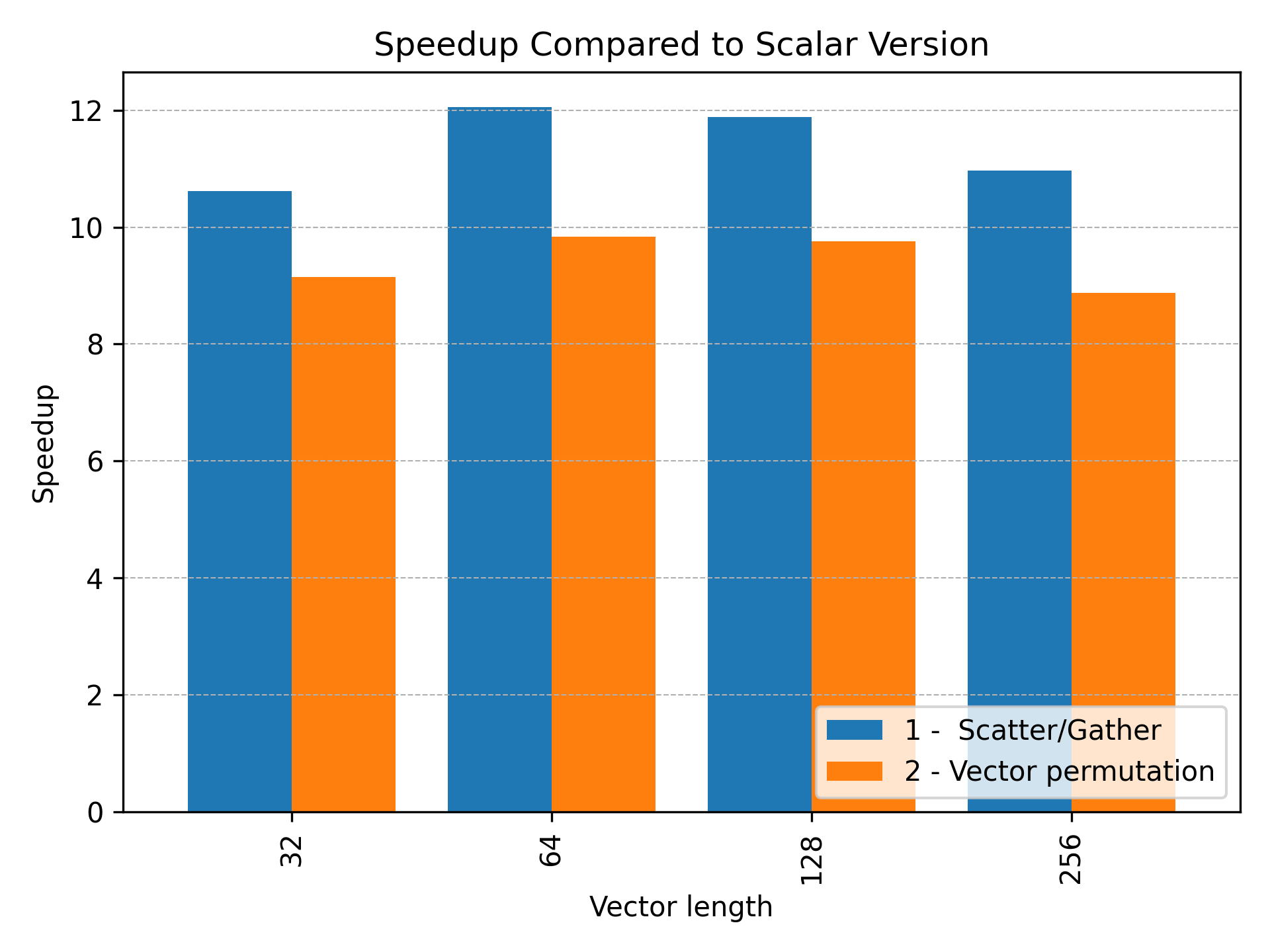 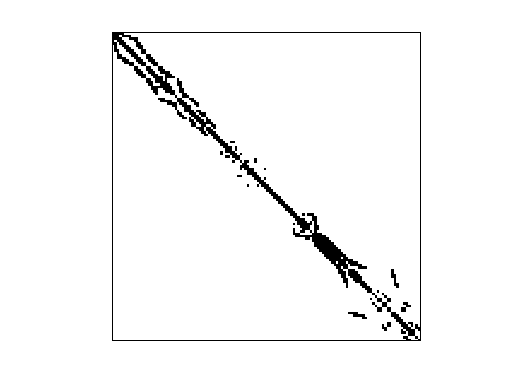 DWT_512.mtx
[Speaker Notes: The results are now quite better, over 8x impovements in speed over scalar version]
Results
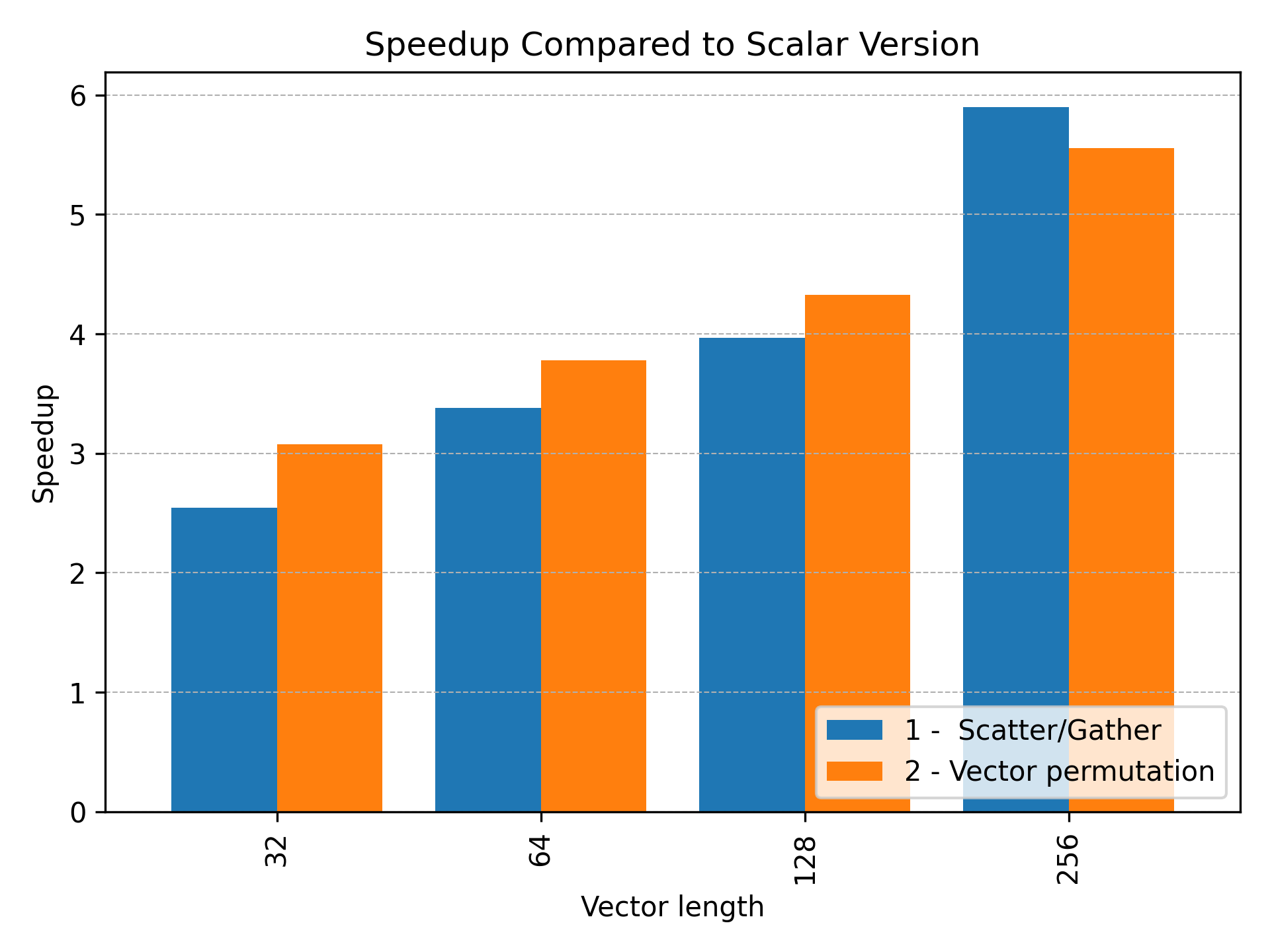 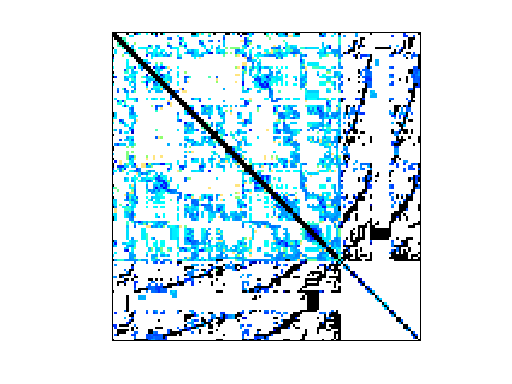 scircuit.mtx
[Speaker Notes: We even see now how for different matrices the vector permuation can give better performance.]
Results
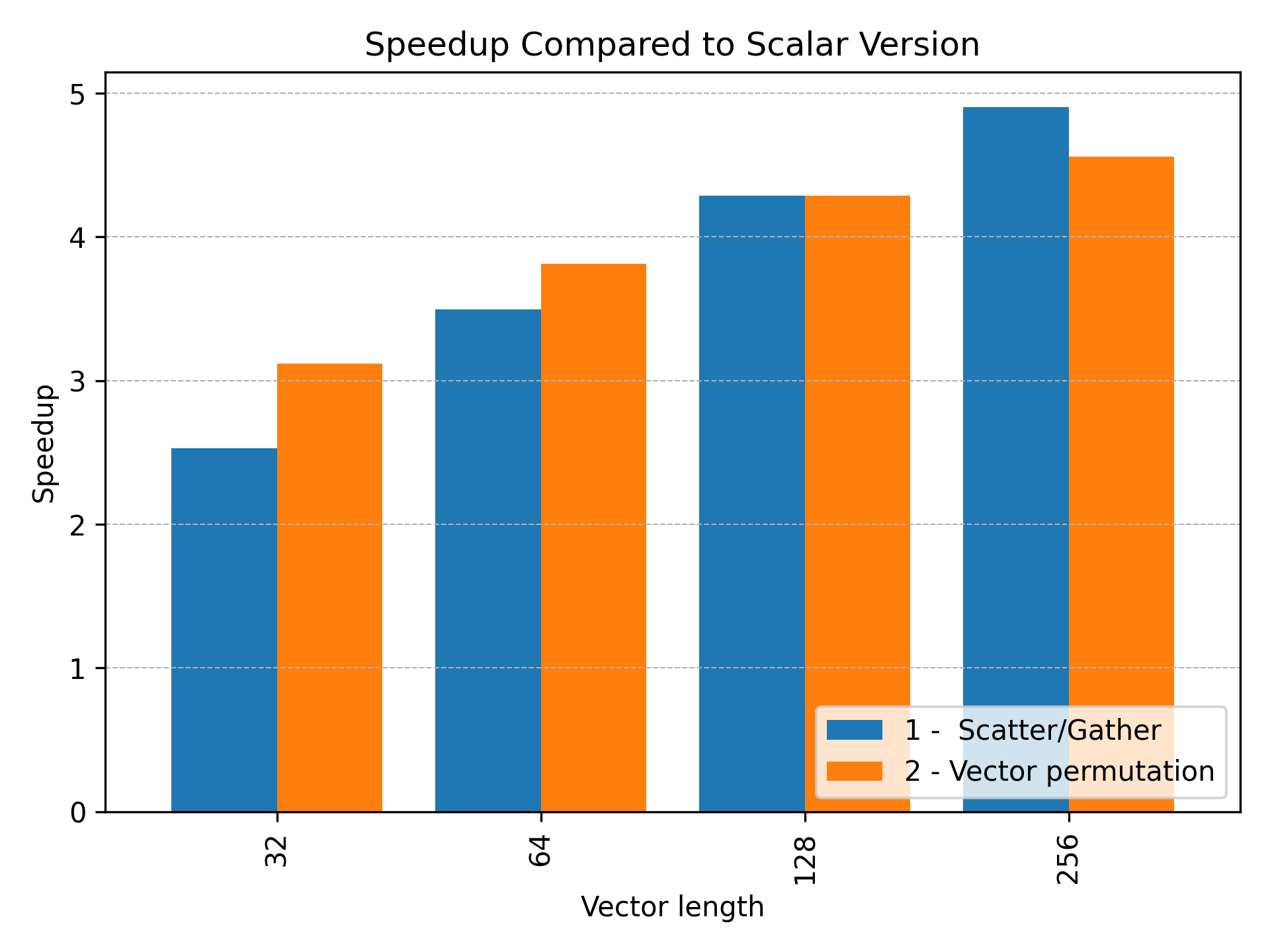 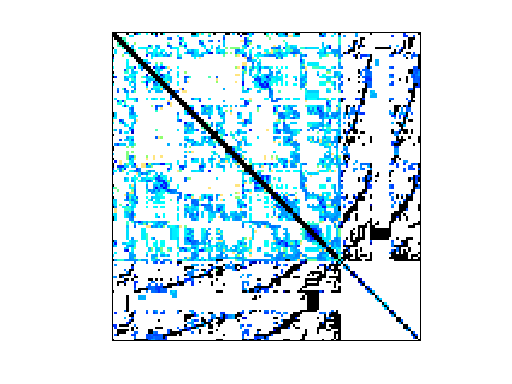 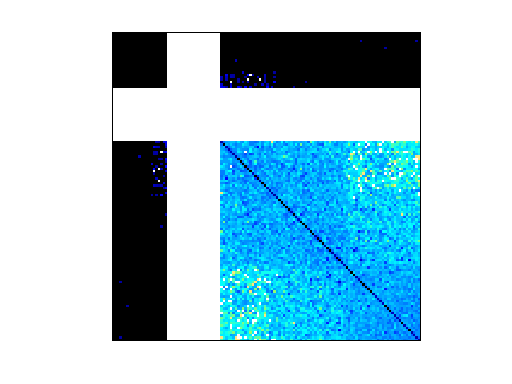 cop_20kA.mtx
[Speaker Notes: We attribute this behaviou r]
Acknowledgments
joint collaboration with the University of Zagreb, Faculty of Electrical Engineering and Computing






European Processor Initiative project and Barcelona Supercomputing center
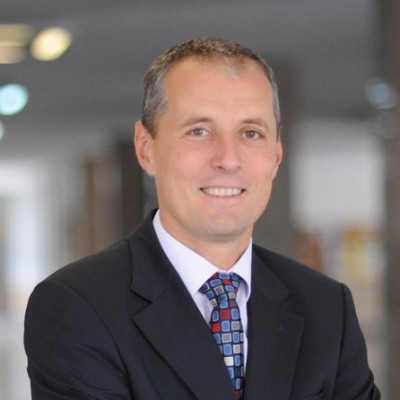 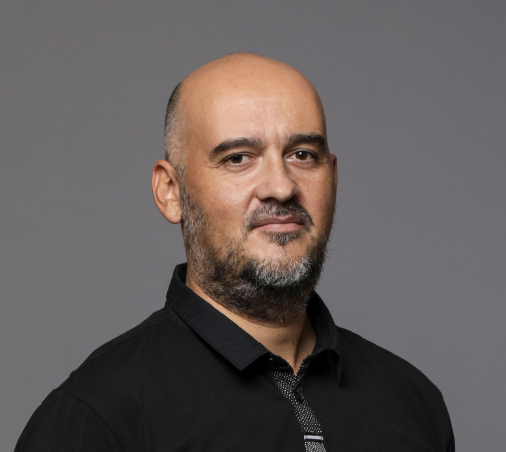 prof. dr. Mario Kovač
prof. dr. Josip Knezović
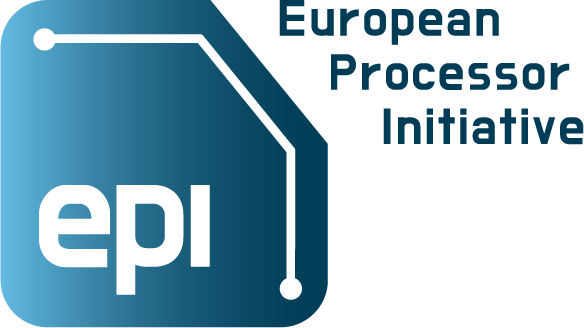 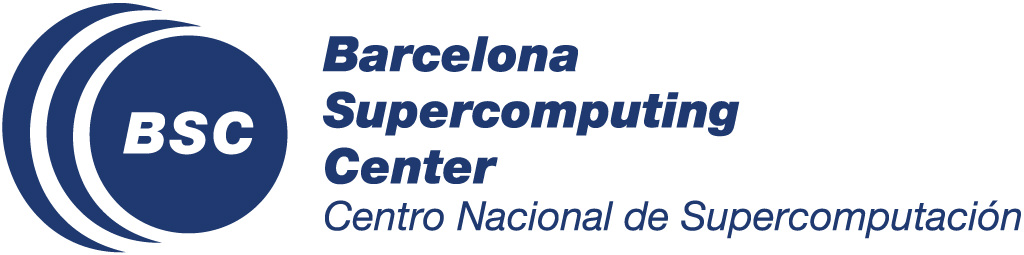 Open for questions!
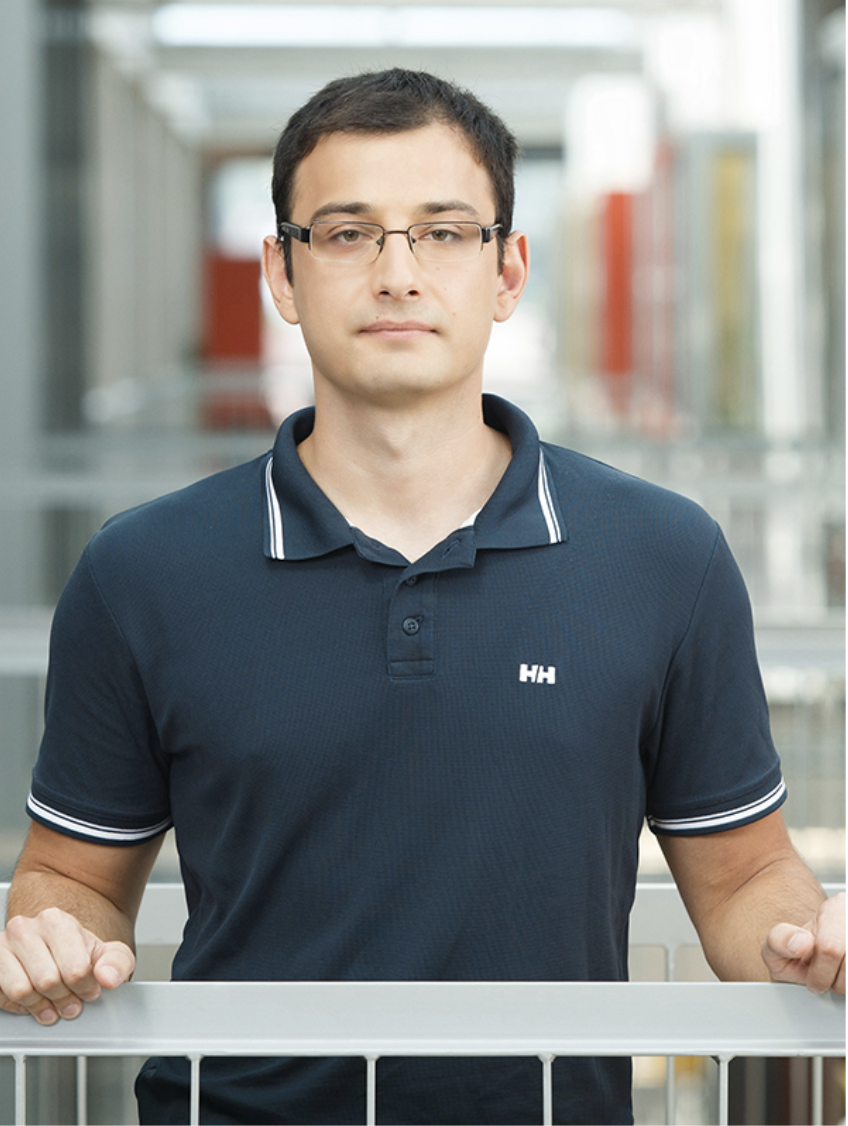 Dr. Davor Sluga
Faculty of Computer and Information Science,
University of Ljubljana, 
mail: davor.sluga@fri.uni-lj.si
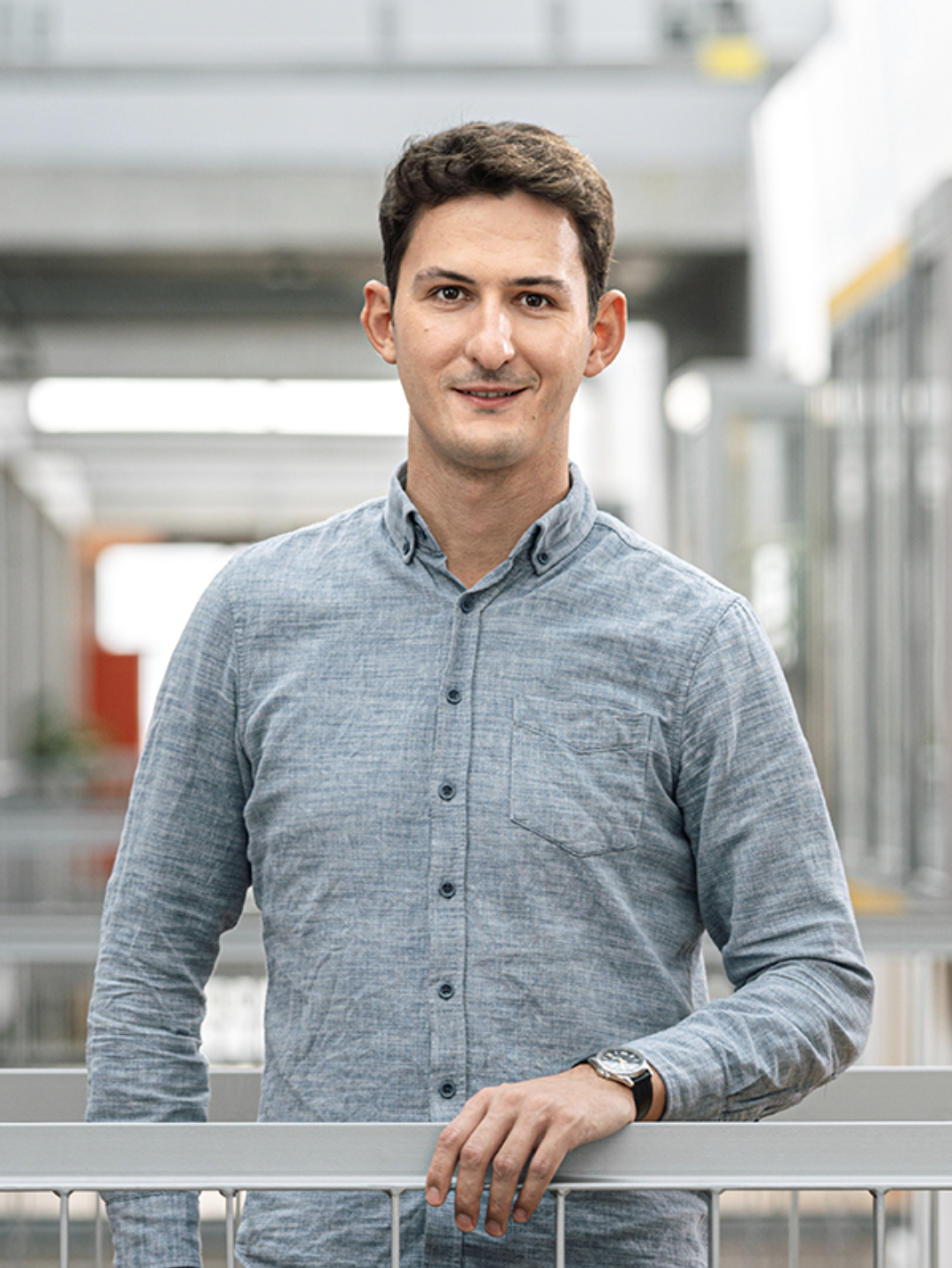 Dr. Ratko Pilipović
Faculty of Computer and Information Science,
University of Ljubljana, 
mail: ratko.pilipovic@fri.uni-lj.si